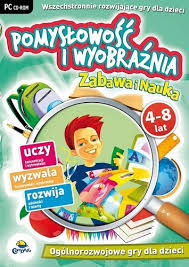 Mądry wybór w świecie gier
Lekcja: wychowanie do życia w rodzinie
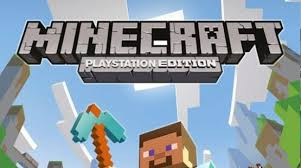 Przeciętny gracz poświęca elektronicznej rozrywce aż 13 godzin tygodniowo. Niekoniecznie trzeba siedzieć przed ekranem komputera. Grać można na konsolach, tabletach czy telefonach komórkowych.
Czas poświęcany na gry
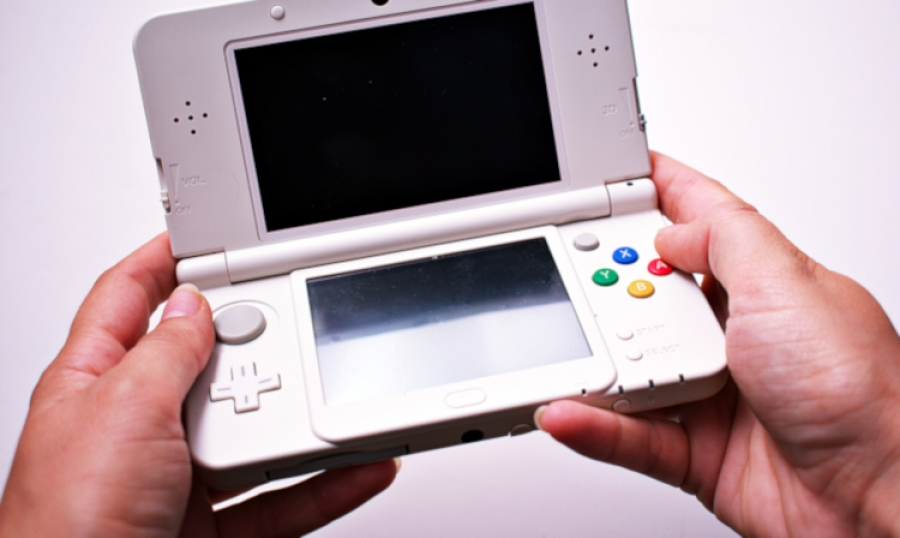 Istnieje szeroki wachlarz propozycji:
gry wojenne, strategiczne, sportowe, edukacyjne czy przyrodnicze. Młodszym oferuje się puzzle, kolorowanki czy gry logiczne. Każdy znajdzie tu coś dla siebie. A grają wszyscy i wszędzie – tak można podsumować badania przeprowadzone we wrześniu 2012 roku przez agencje badań rynku.
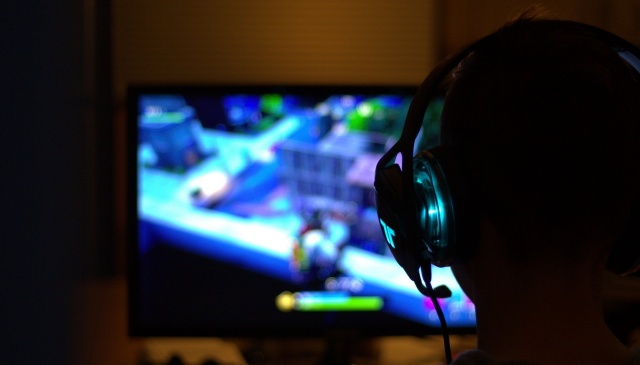 Przy wszystkich swoich zaletach stanowią jednak pewne niebezpieczeństwo.
Gry komputerowe wyrabiają refleks, umiejętność podejmowania szybkich decyzji, uczą również planowania. Pogłębiają koncentrację i zdolność skupienia się na wykonywanych czynnościach, dostarczają silnych przeżyć. Trudno się przy nich nudzić. Gry wzbogacają wyobraźnię, pomagają w nauce języków. 
Przy wszystkich swoich zaletach stanowią jednak pewne niebezpieczeństwo - zabijają czas i mogą prowadzić do uzależnienia.
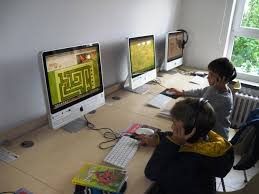 Stosujcie zasadę: najpierw obowiązki, potem komputer!
Podobnie jak w przypadku większości rozrywek, trzeba i tę rozrywkę umieć dawkować. Warto ustalić wraz z rodzicami, z jakich gier możecie korzystać, które są odpowiednie dla Waszego wieku i wrażliwości. Miejcie kontrolę nad czasem spędzanym przed komputerem. Nie powinniście grać dłużej niż 1-2 godziny dziennie.
Gry komputerowe – za i przeciw
Na temat gier komputerowych napisano wiele artykułów. Jedne uwypuklają zalety, w innych wymienione są minusy. A ty co o nich sądzisz? 
W następnych slajdach znajdziesz szereg opinii.
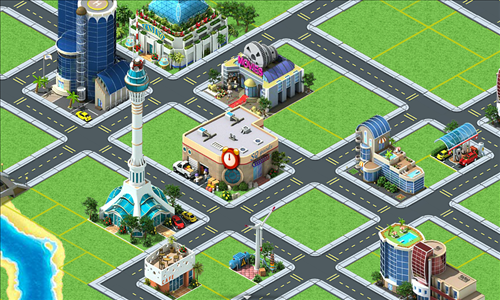 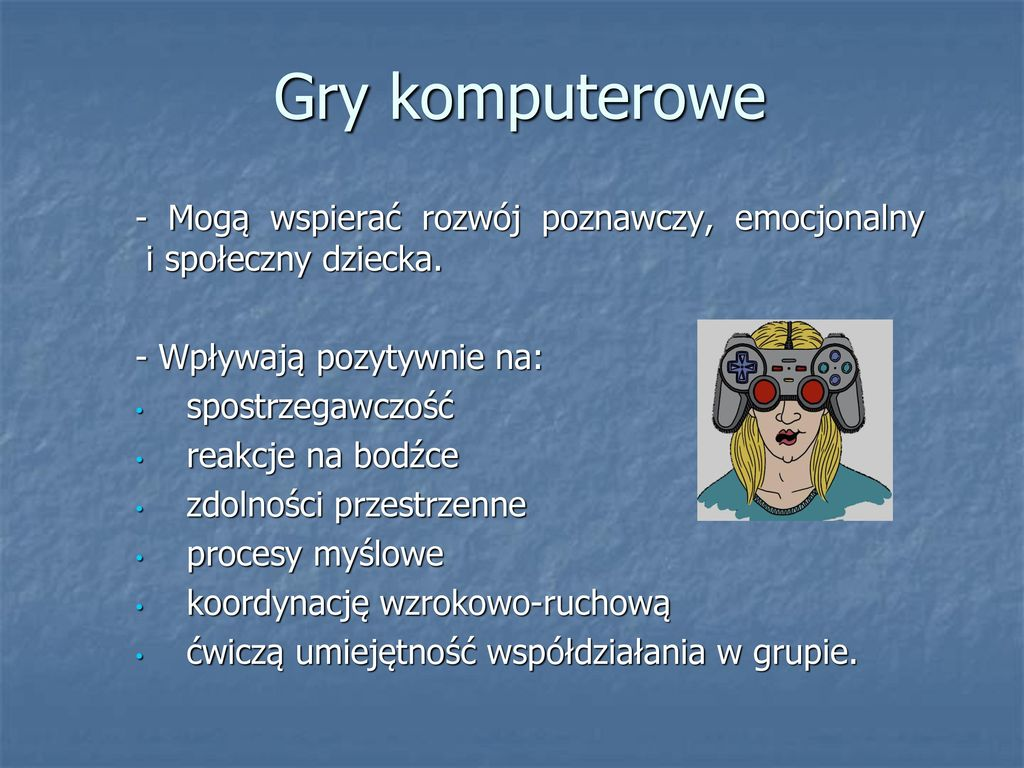 Zalety gier komputerowych
rozwijają poczucie pewności siebie;   
kształtują wyobraźnię;  
dają biegłość w obsłudze komputera;  
jest to dobry sprawdzian sprawności motorycznej;  
dają relaks.
Wady gier komputerowych
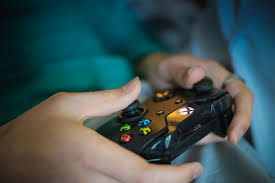 tracimy poczucie czasu;  
wzmagają obojętność emocjonalną, osłabiają wolę;  
wzmagają agresję, dają smak władzy; 
powodują drętwienie palców, zmęczenie oczu, bywają przyczyną zapalenia ścięgien, mogą powodować bóle karku, wpływają niekorzystnie na pracę serca;   
powodują zatarcie granicy między światem realnym a wirtualnym;   
w sposób niebezpieczny przenoszą reguły rządzące grami w świat realny.
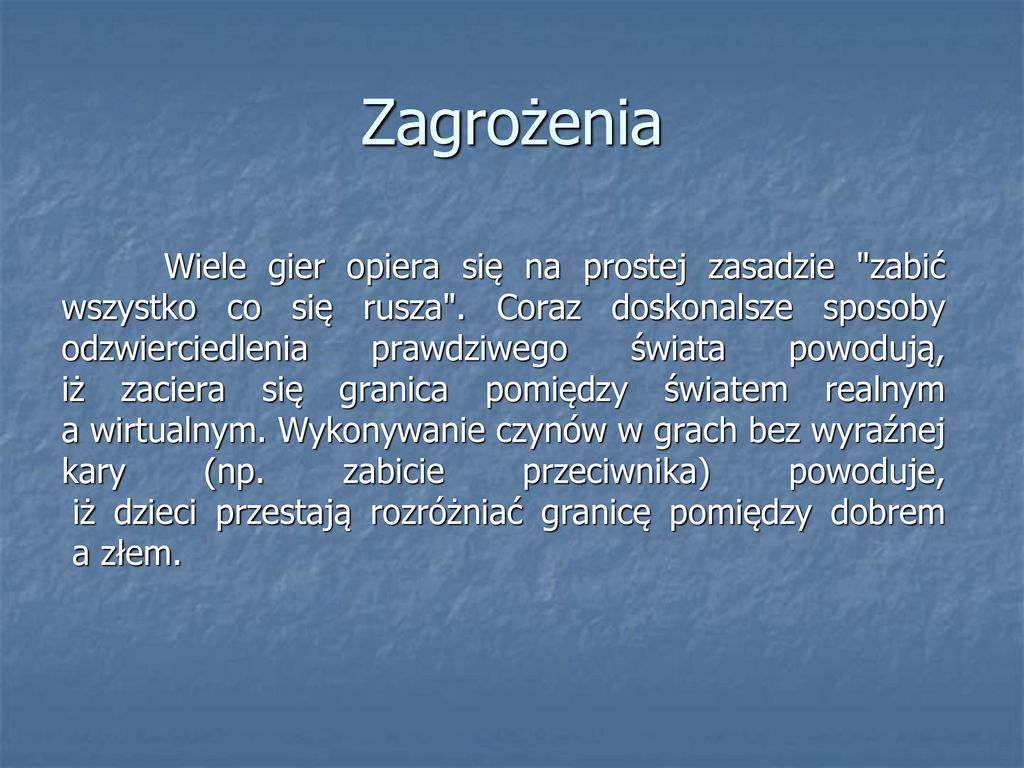 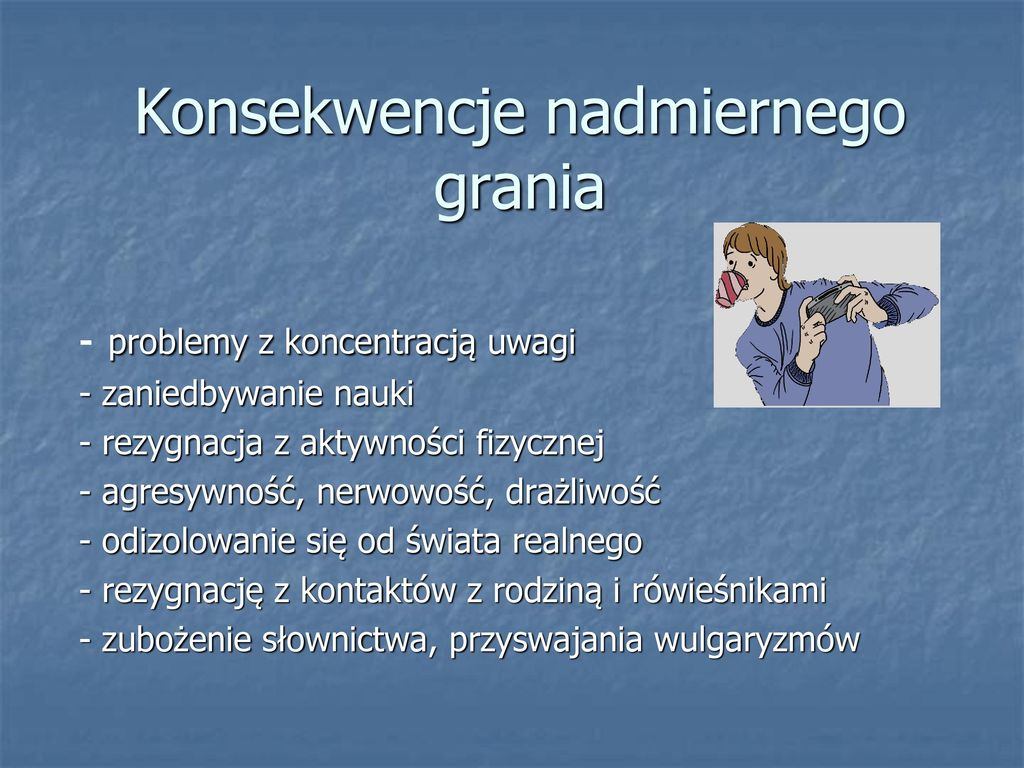 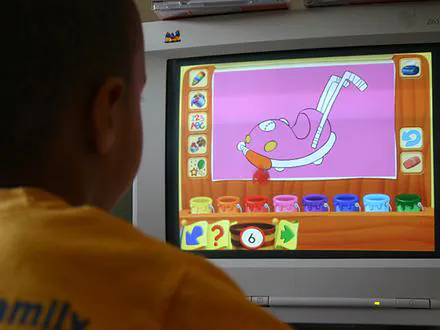 Na temat gier komputerowych napisano wiele artykułów. Jedne uwypuklają zalety, w innych wymienione są minusy. 
Zapisz w zeszycie, co o nich sądzisz? 
Skorzystaj z informacji poznanych na slajdach .
Zadanie dla Ciebie 